Муниципальное бюджетное общеобразовательное учреждение средняя общеобразовательная школа № 2
 муниципального образования  Темрюкский район
Использование Интернет-ресурсов на уроках математики

Семинар
учитель математики 
Вервейн Екатерина Леонидовна
Цель:
создание условий для развития учебной мотивации в урочной и внеурочной деятельности обучающихся на уроках математики.
ЗАДАЧИ:
развивать интерес обучающихся к предмету;
научить сотрудничеству;
развивать индивидуальные способности обучающихся.
Актуальность выбора темы
определяется значимостью интернет- ресурсов, которые полностью соответствуют современному государственному стандарту и государственной программе по математике. Интернет-ресурсы  помогают учителю сделать урок интереснее, разнообразнее и продуктивнее
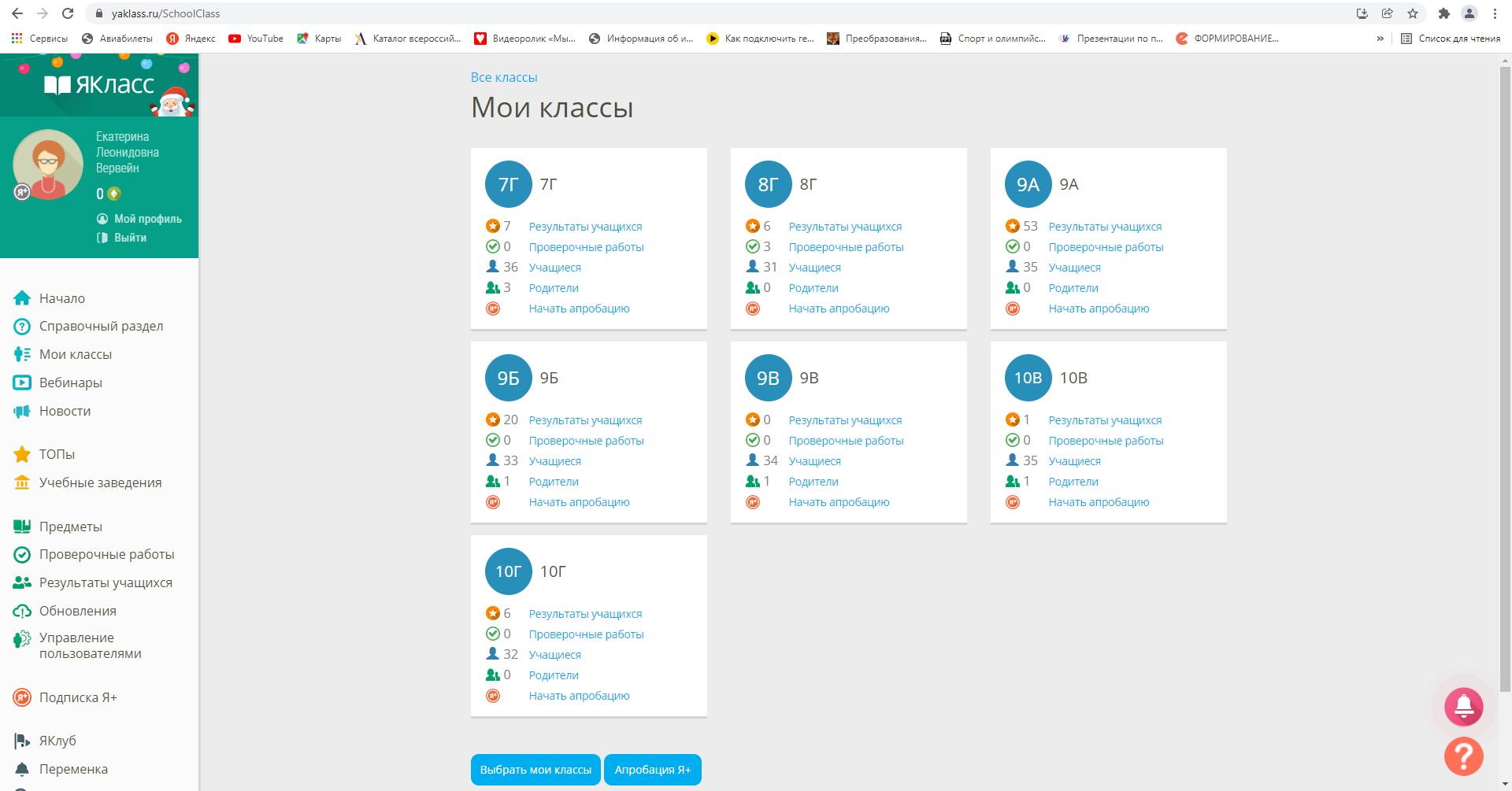 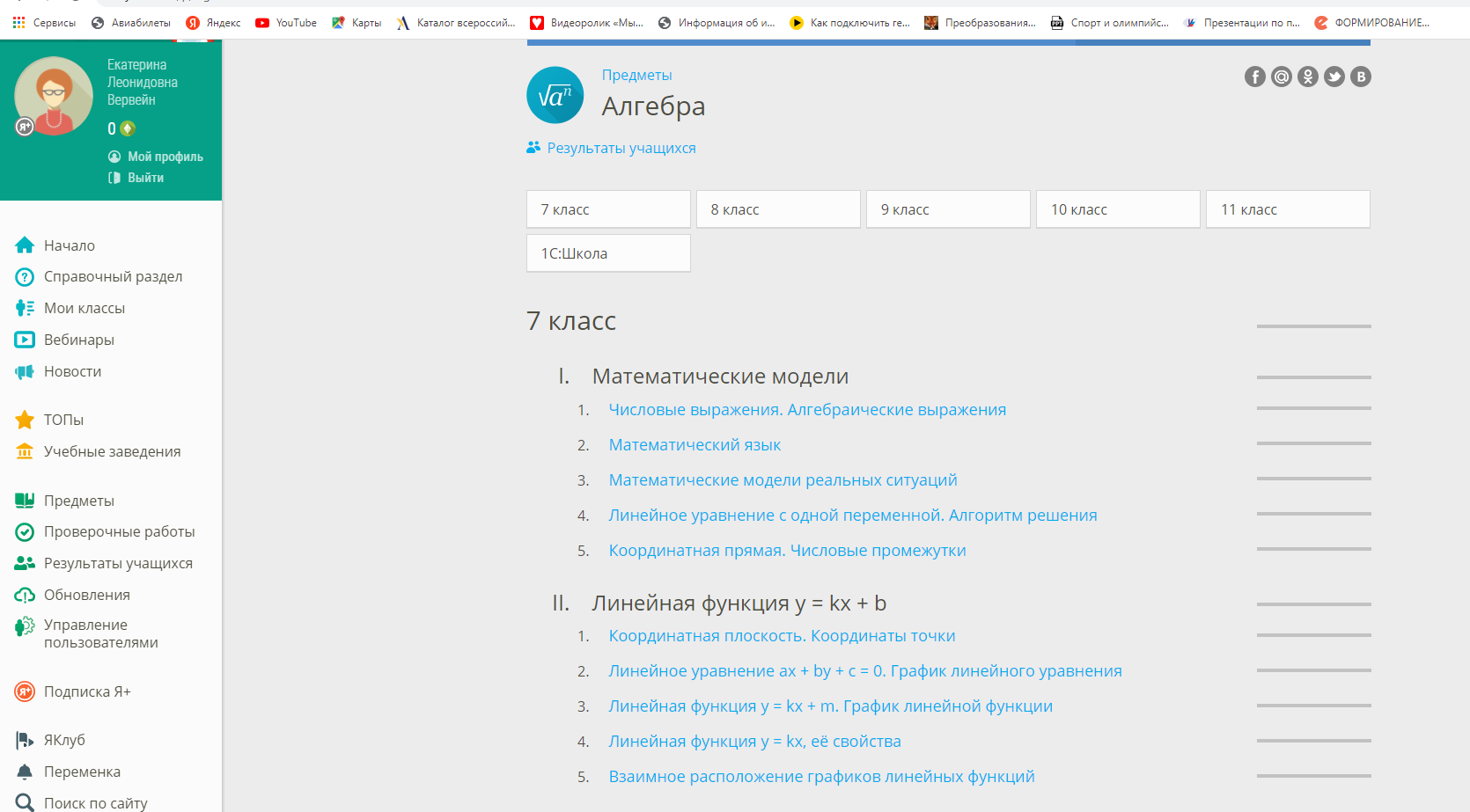 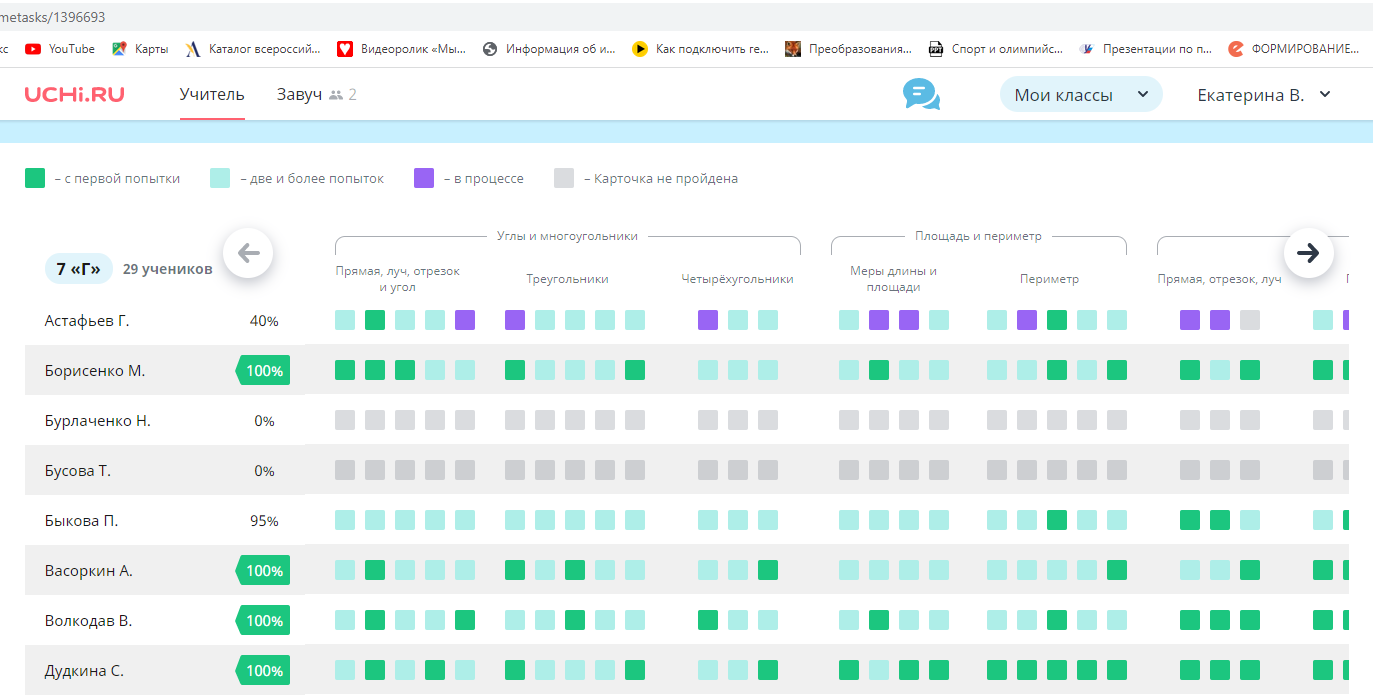 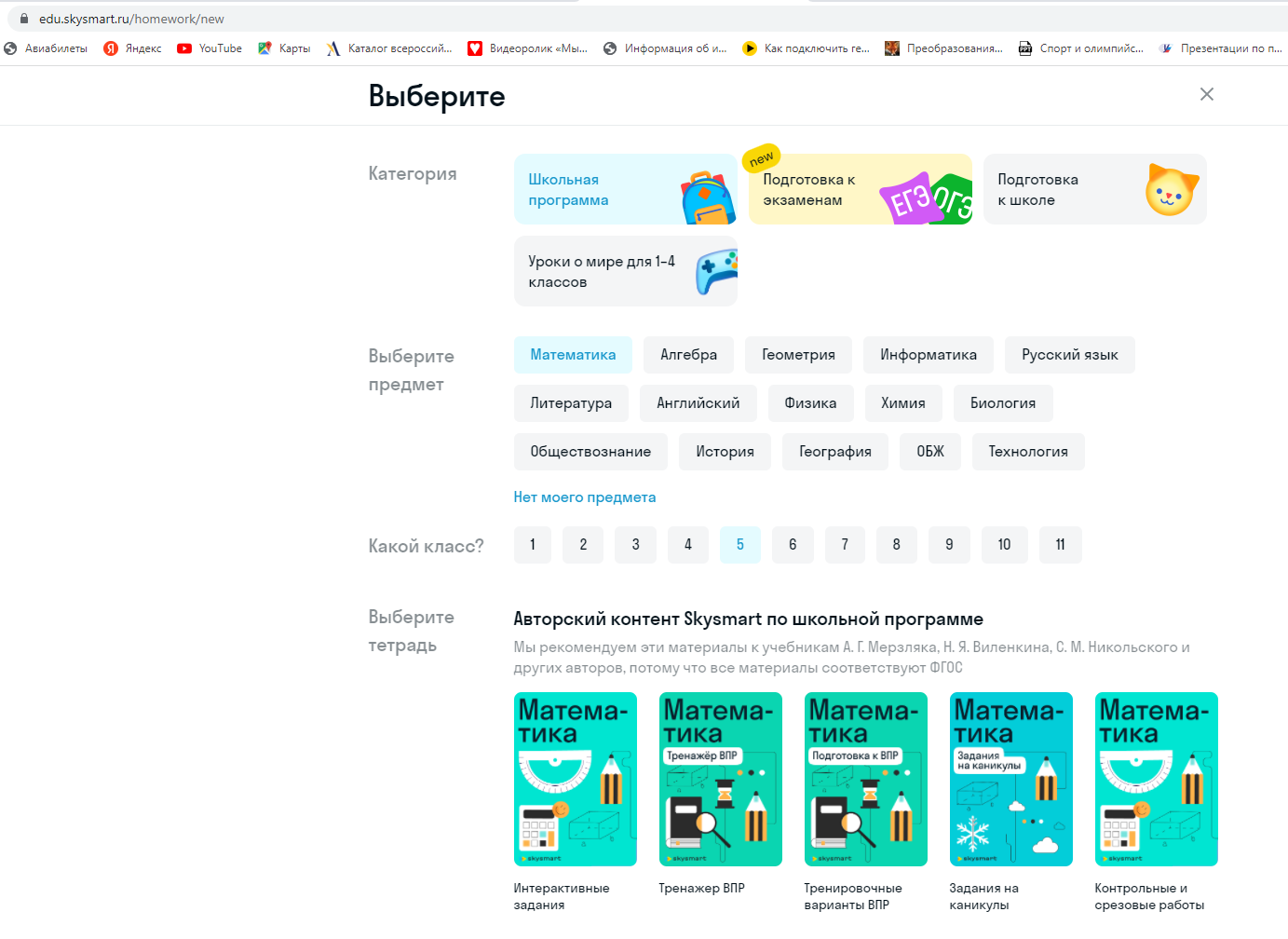 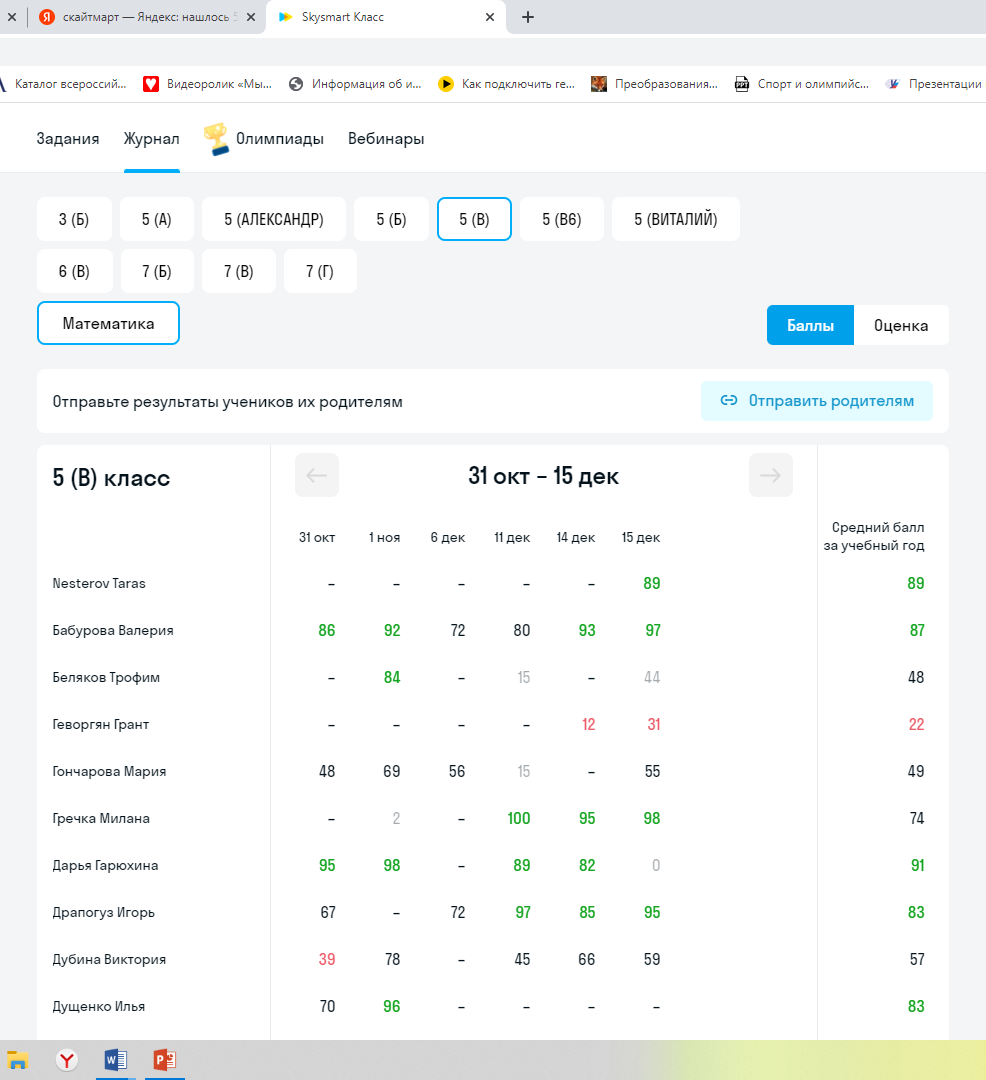 Интернет – ресурсы помогают развитию и раскрытию таланта
Подготовка к государственной итоговой аттестации учащихся (ОГЭ и ЕГЭ)
sdamgia.ru
главная страница сайта ресурса
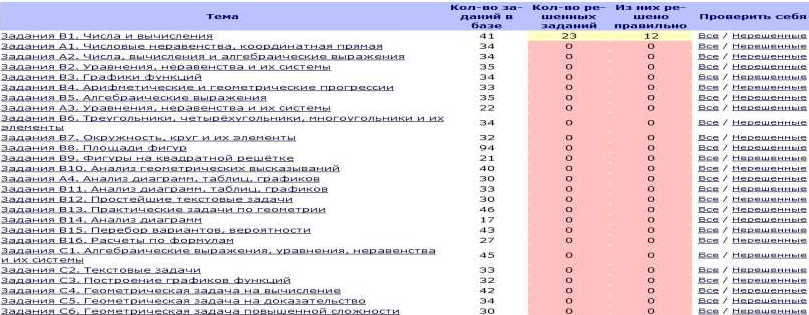 банк заданий ОГЭ, размещенный на данном ресурсе
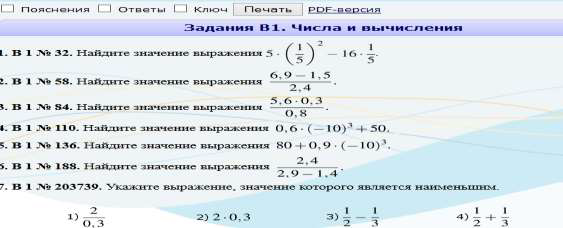 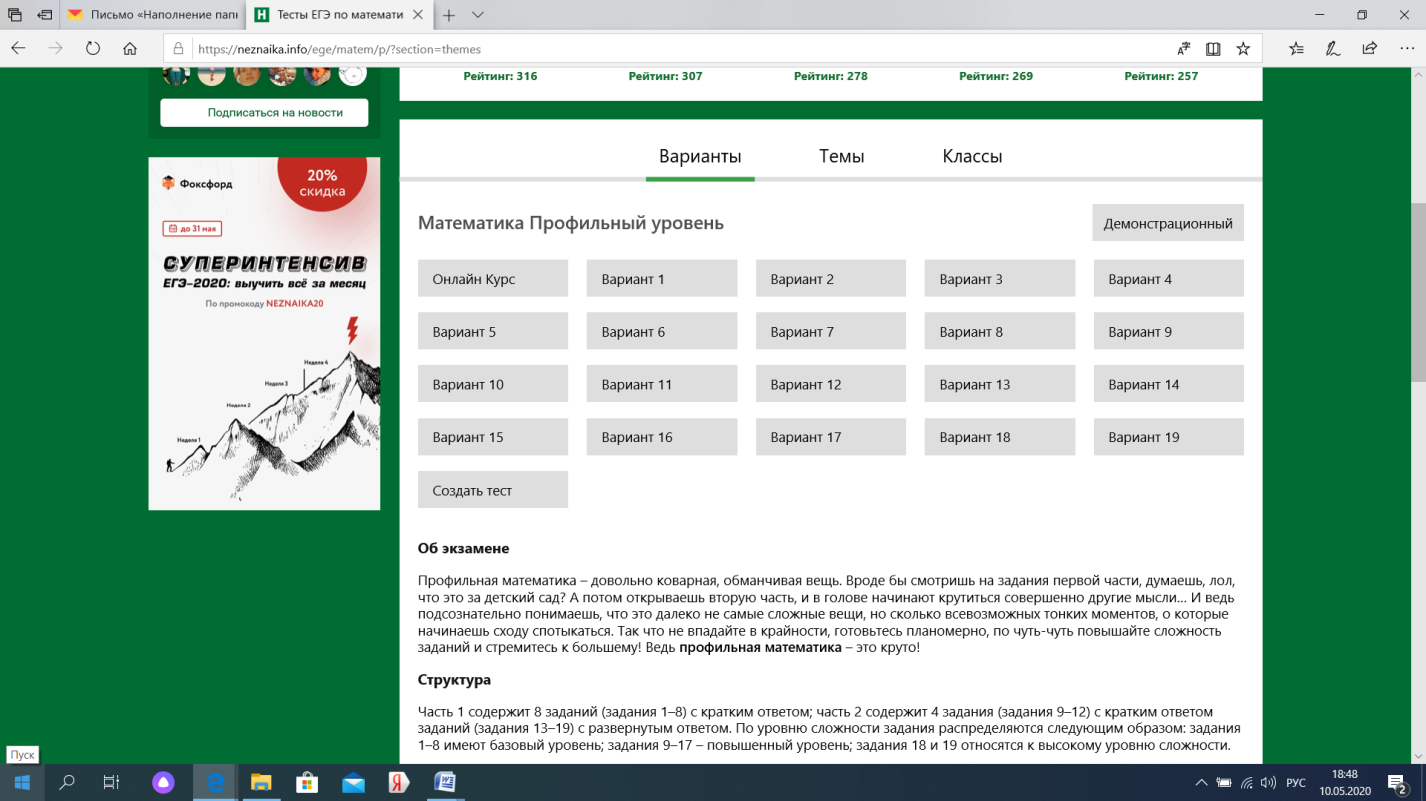 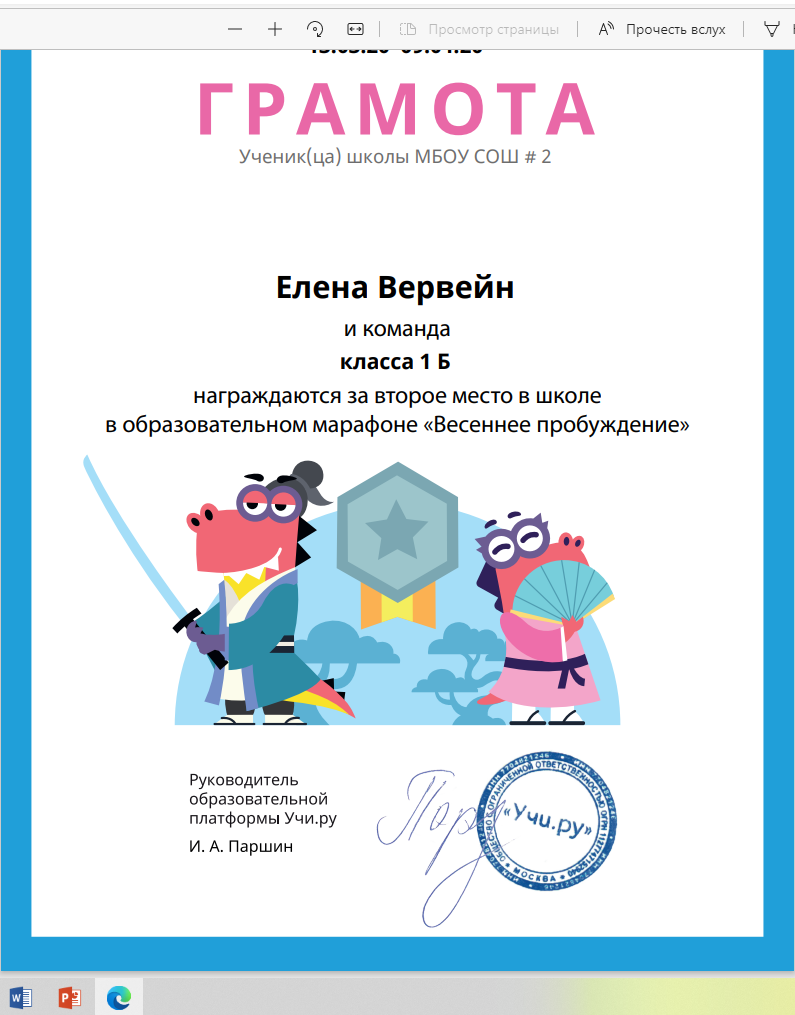 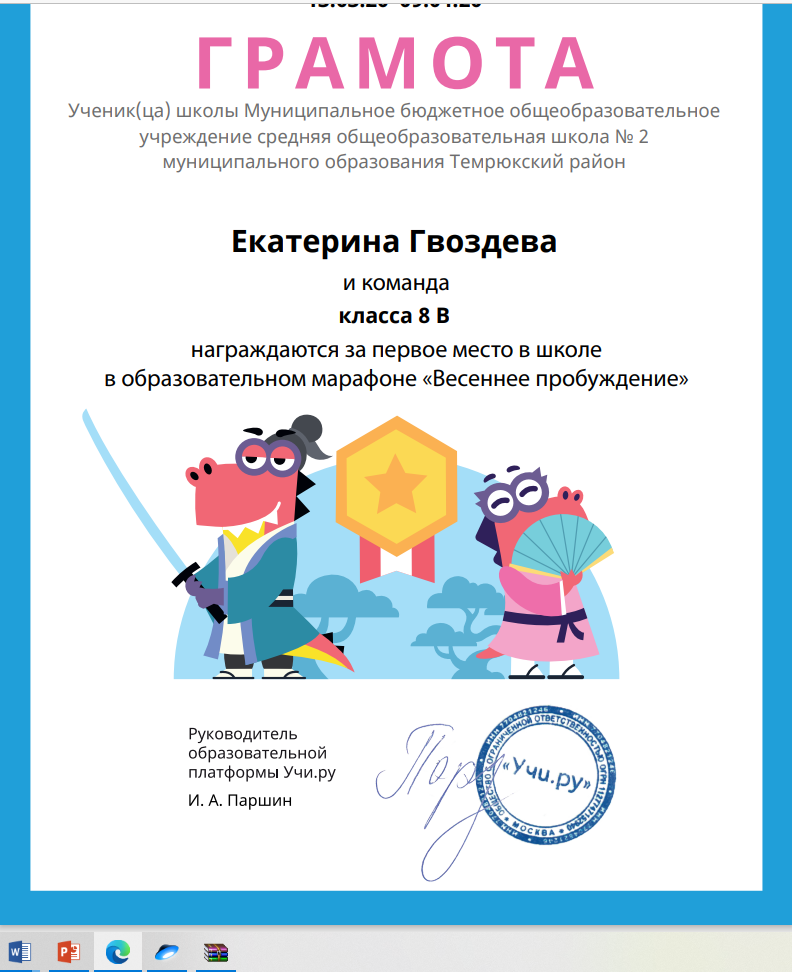 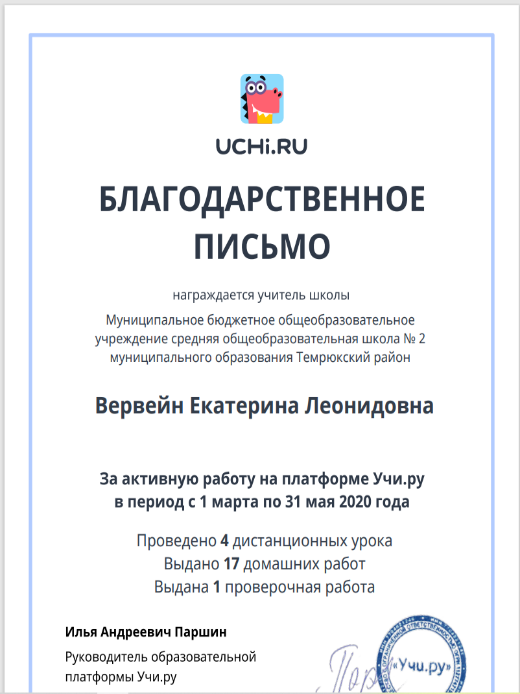 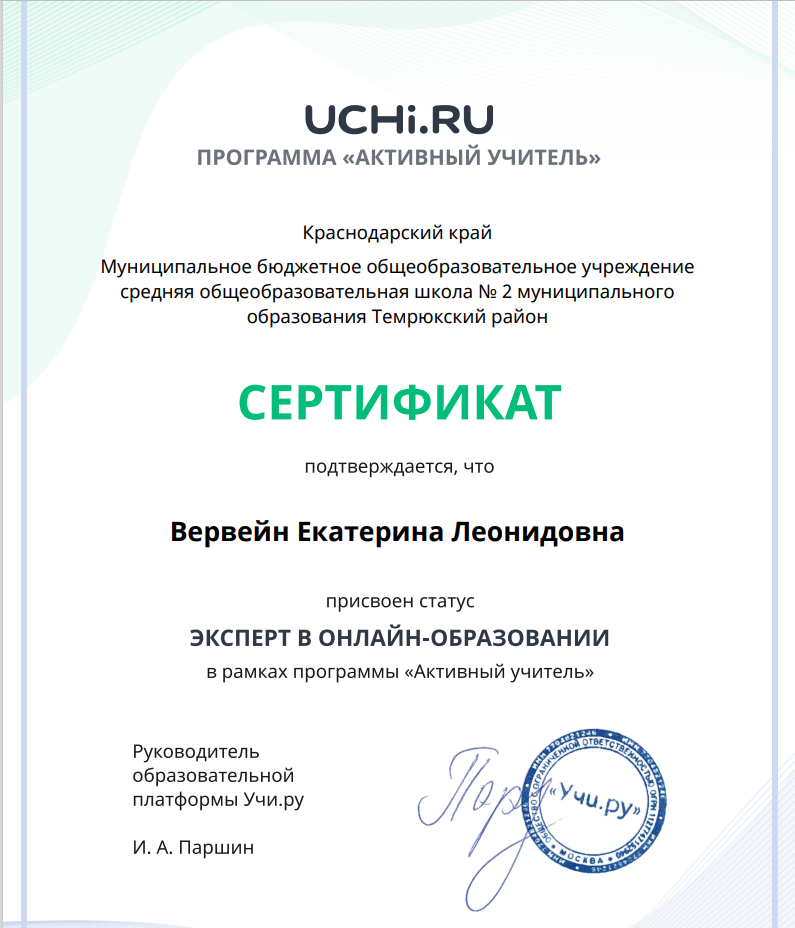 ЗАКЛЮЧЕНИЕ:
Современной школе нужен современный учитель. Применение информационных технологий на уроках и во внеурочной деятельности расширяет возможности творчества, как учителя, так и учащихся, повышает интерес к предмету, стимулирует освоение ими довольно серьезных тем, что в итоге ведет к интенсификации процесса обучения. 
    Использование современных технологий помогает достичь высоких результатов в преподавании своего предмета.
Спасибо 
за внимание!